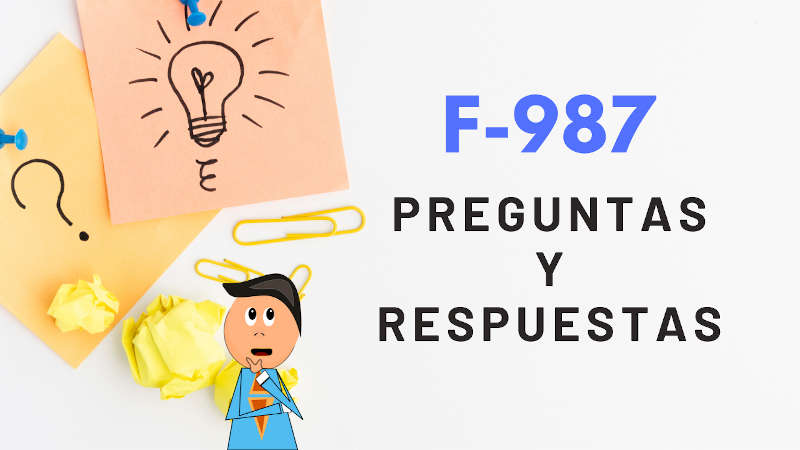 Empezamo a las 9:30 PM
Empezamos a las 9: 30 PM
¿Como Generar El CSV?
Ya no se generan como antes, dandole  guardar como, y luego seleccionar CSV, sino que la plantilla la genera automaticamente con el punto y coma desde un boton dentro de la plantilla
¿Por que el orden de las columnas no coincide?
Las plantillas no necesariamente respetan el orden de las guías de Hacienda, sin embargo al momento de generar el CSV la plantilla las ordena en el orden correcto
¿Diferencias entre sumario y detalle?
Sumario: Sumatoria de todo el detalle, es decir un consolidado del detalle
Detalle: documento por documento
¿Ventas menores a $200 ?
Facturas menores de $200.00 de consumidor final
¿Largo > 40 caracteres?
El largo mayor de 40 caracteres en los nombres parece no estar siendo tomado en cuenta es decir que podes ponerlo completo el nombre.
¿Pueden llevar comas y puntos?
Pueden llevar . Los nombres y puede llevar , pero no puede llevar ; Ejemplo podria ser : 
Intcomex LLC. S, A. de C.V.
¿Cual es la diferencia entre Acreedores y Proveedores?
Acreedores: todos los acreedores que estan en el balance de comprobación, saldos de cuentas 
Proveedores (Inscritos, Extranjeros, Excluídos): Libros de IVA
¿Cual es la diferencia entre Clientes  y Deudores?
Clientes: Son los  libros de IVA de ventas (Consumidor y Contribuyentes) a excepción de las ventas menores a $200.00Deudores: Saldos de cuentas por cobrar según Balance de comprobación
¿Por que se cambia el ancho automaticamente en el CSV?
En los archivos CSV no importa el largo, ya que el delimitador (;) es el que determina hasta donde llegan las columnas
¿Compras exentas a donde van?
No hay un detalle para proveedores EXENTOS asi que deben ponerse en el anexo de proveedores inscritos
¿Van las facturas consumidor final el detalle de clientes?
Si siempre que sean mayores de 200 dls